Número de participantes na reunião:
Painel de Metas
IDEB 2019 0,00
Meta 2021 0,00
IDEB 2019 0,00
Meta 2021 0,00
Meta 2021 0,00
IDEB 2019 0,00
Acompanhando o Plano de Melhoria
O plano de melhoria da nossa escola possui o seguinte status de implementação.
STATUS DO PLANO DE MELHORIA DA ESCOLA
Etapas
Ação
Data Base: __/__/___
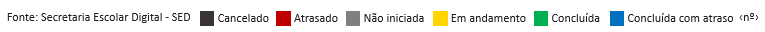 A escola possui Acompanhamento Pedagógico Formativo por meio da atuação do PCAE?

Sim                                                     Não

 Se a resposta for “sim” reflitam e registrem as impressões da comunidade escolar sobre:

Roteiros Formativos
Acompanhamento Pedagógico Formativo - APF
Articulação entre PCAE/PC e PCAE/equipe gestora







Contribuições do Acompanhamento Pedagógico Formativo nas ações da escola
Acompanhamento Pedagógico Formativo - APF
Caso a resposta para a primeira pergunta seja “não” comentem como o acompanhamento pedagógico está ocorrendo na sua escola:
Ensino remoto e presencial
Como as práticas de ensino estão ocorrendo no âmbito escolar:

Ensino remoto em relação à utilização do CMSP.





Ensino presencial - com revezamento – em relação à adesão dos estudantes e a articulação com os professores.
Ensino remoto e presencial
Estratégias utilizadas pelos professores para o desenvolvimento das aulas no sistema remoto e/ou presencial.
Habilidades Essenciais
Como a equipe escolar tem garantido o trabalho pedagógico para o desenvolvimento das habilidades essenciais?
Semana de Estudos Intensivos - SEI
Como a escola garantiu o engajamento dos estudantes na Semana de Estudos Intensivos?
Avaliação Diagnóstica de Entrada - ADE
Como ocorreu a aplicação da ADE na escola?

Pontos positivos





Pontos de atenção
Avaliação Diagnóstica de Entrada -  ADE
Como a escola está se organizando para utilizar os resultados da ADE no  apoio à aprendizagem dos estudantes, de acordo com suas necessidades?
Sequências Digitais
Qual o nível de adesão dos estudantes em relação às sequências digitais?







De que forma estão sendo utilizadas?
Avaliação de Aprendizagem em Processo - AAP
Qual o percentual de estudantes que realizaram a AAP em relação ao total de matrículas da escola?





Houve a necessidade de impressão da AAP? Se sim, qual o percentual em relação a quantidade de alunos que realizaram a AAP?
Avaliação de Aprendizagem em Processo - AAP
Quais as impressões da escola em relação ao aproveitamento dos estudantes em relação a AAP?






Como a  SEDUC poderá apoiar a escola de forma a favorecer o uso pedagógico dos resultados das avaliações?
Após a reunião, identificamos as seguintes demandas:

Unidade escolar





Diretoria de Ensino
xxxx
xx/xx/2021
xx